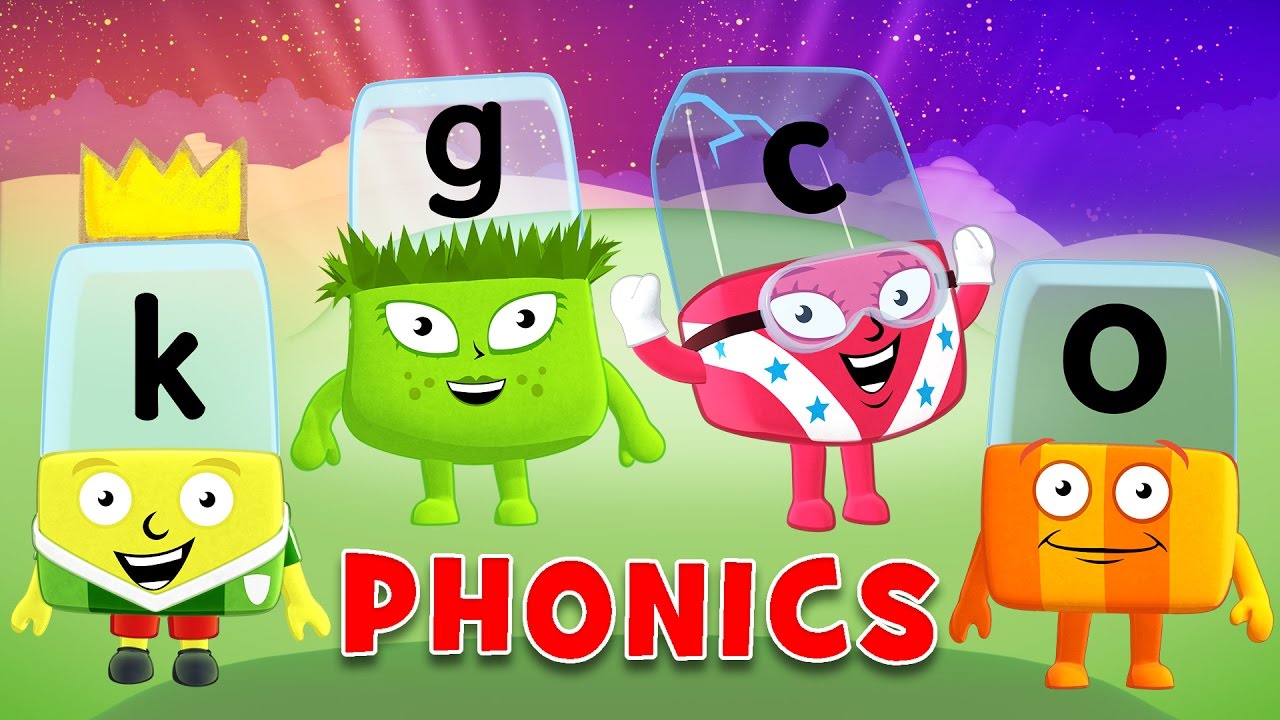 Monday 11th January
Phonics - Phase 3
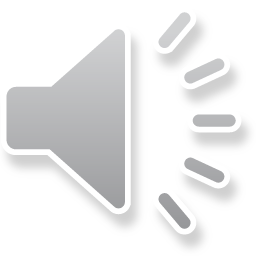 Can you remember the phonemes that we have learned?

See how quickly you can move through the slides saying each phoneme out loud.
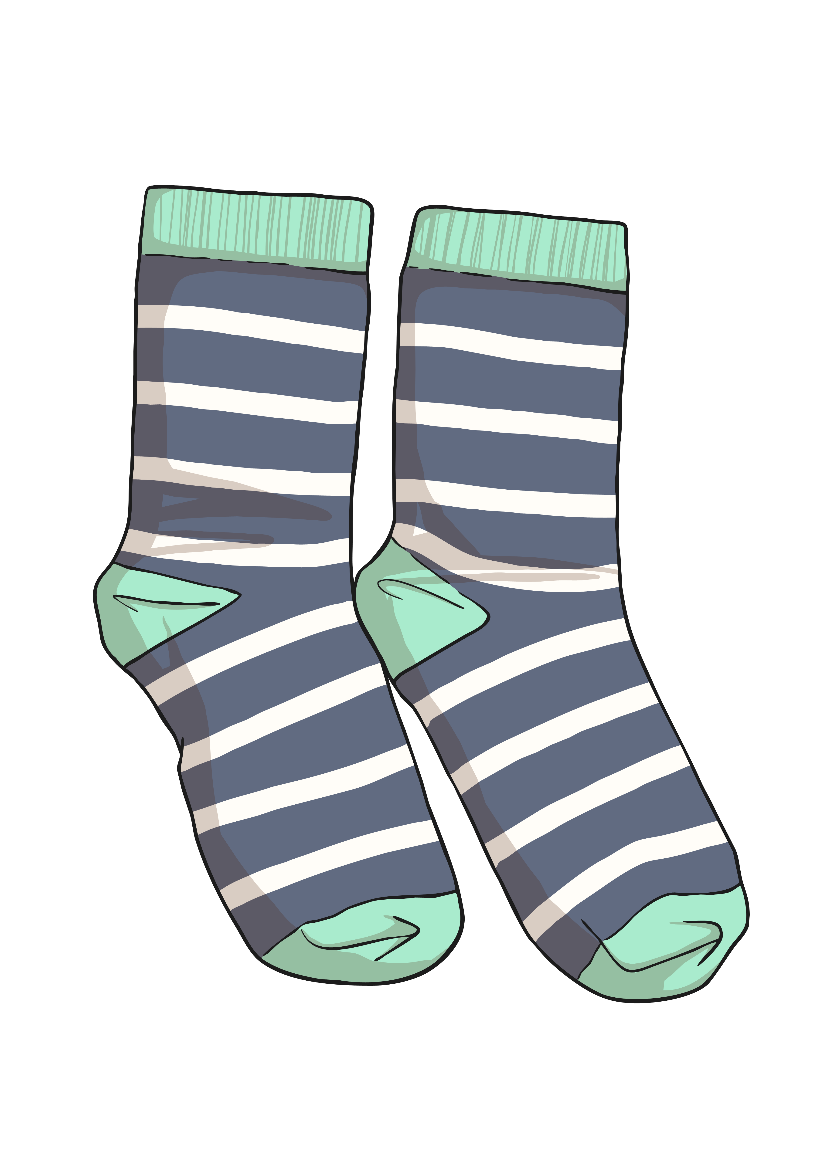 s
t
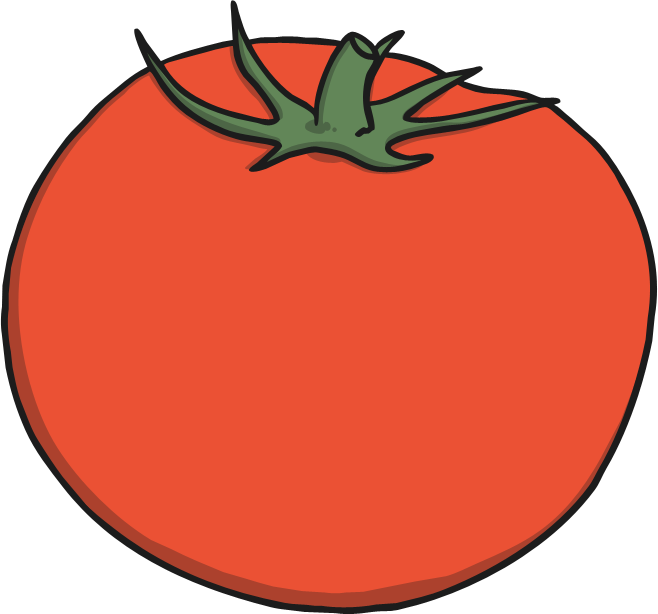 a
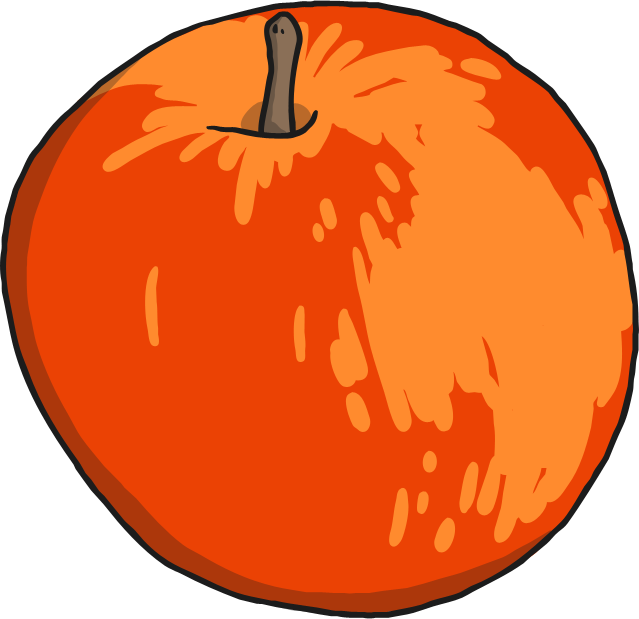 p
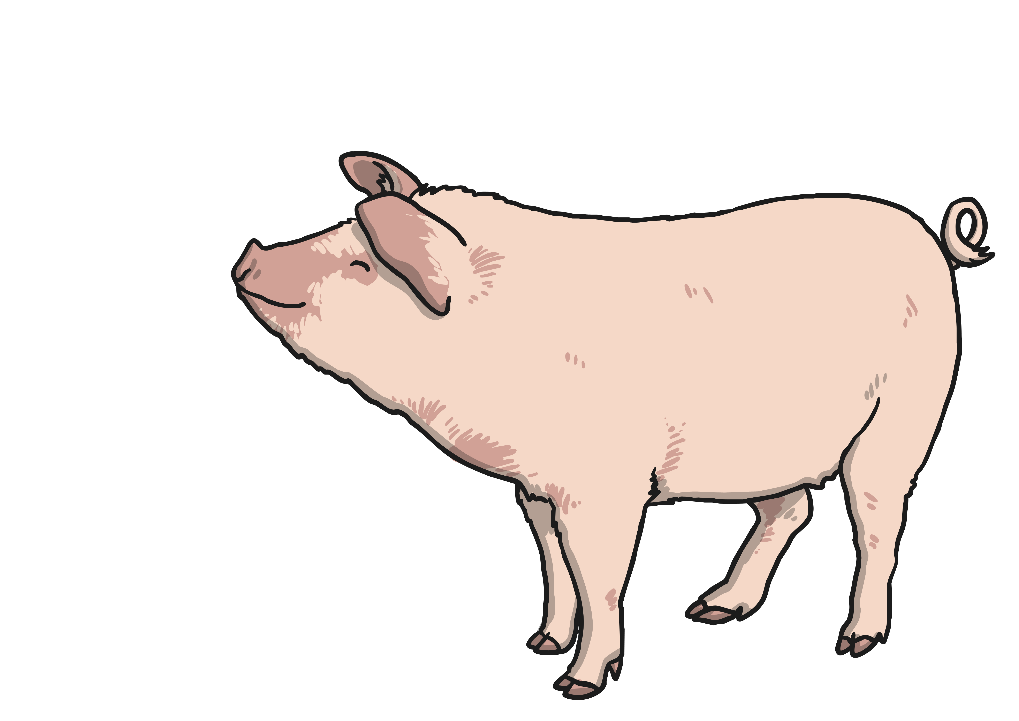 i
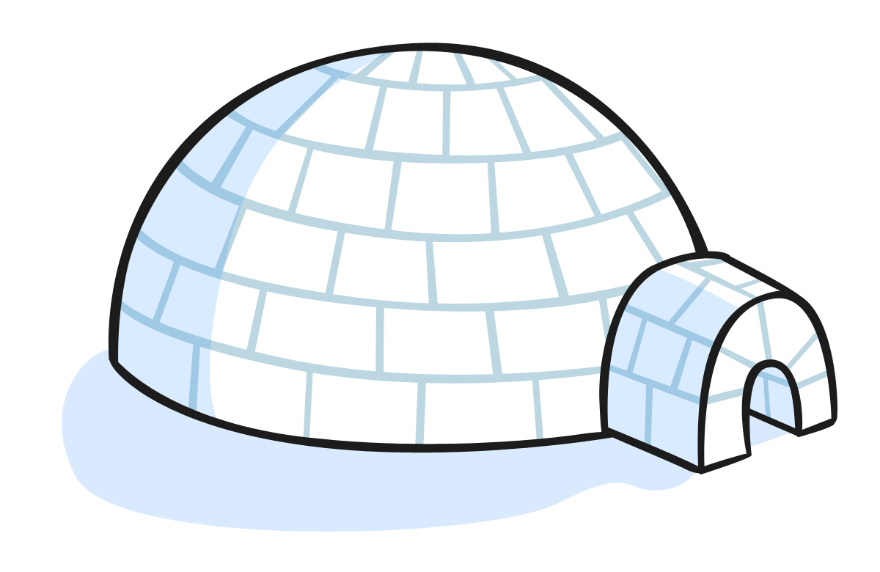 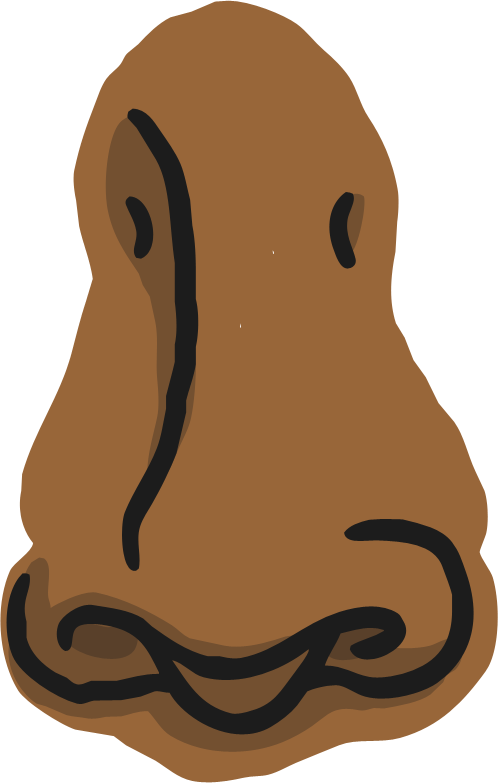 n
m
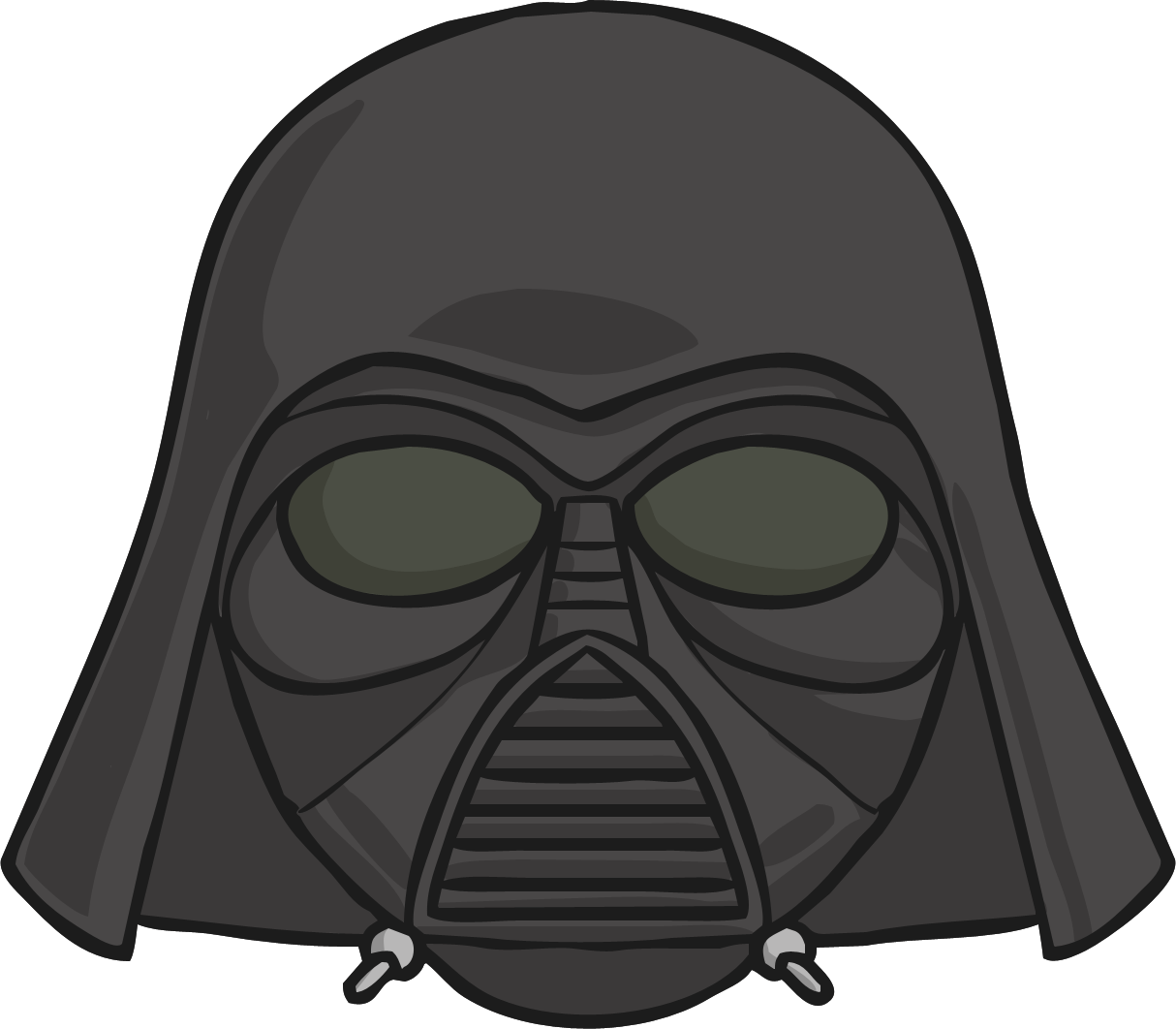 d
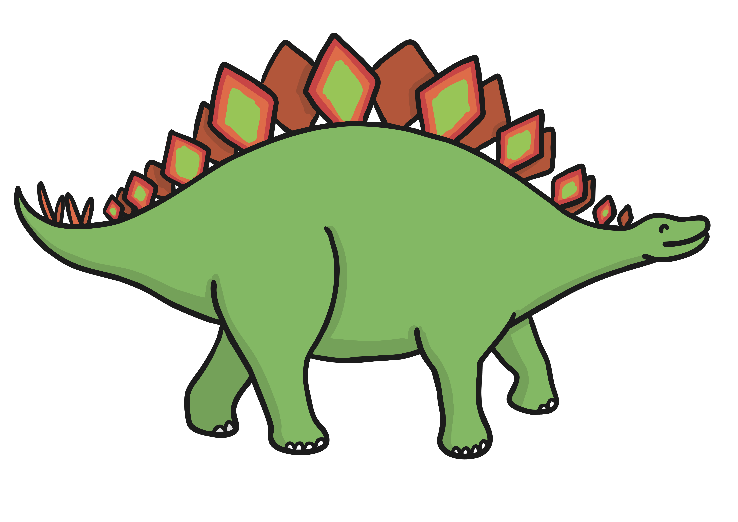 g
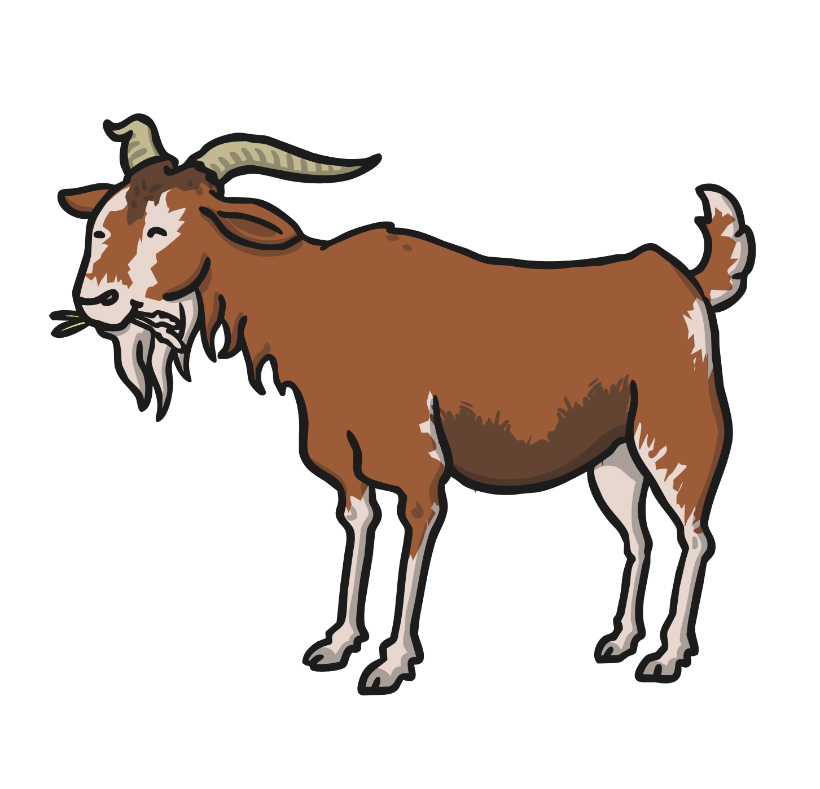 o
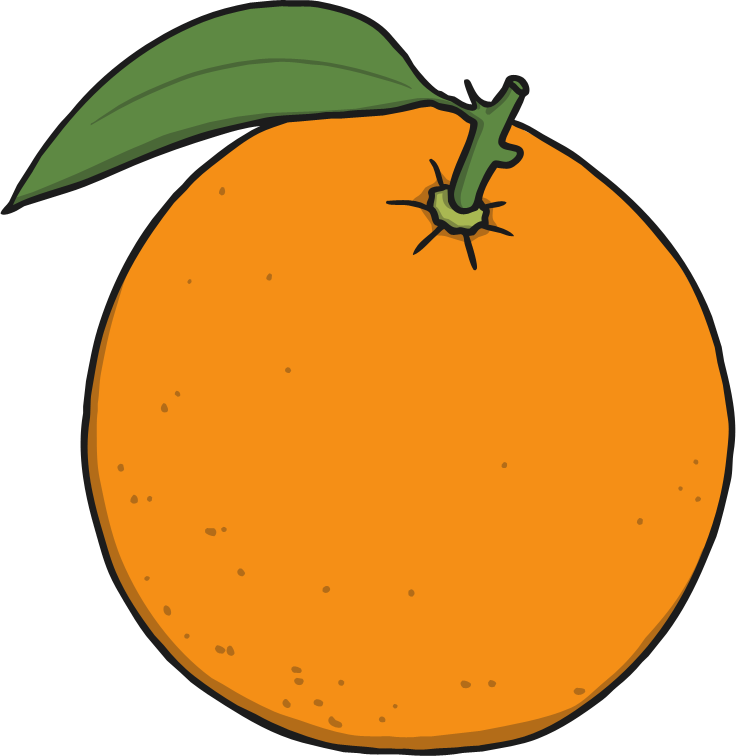 c
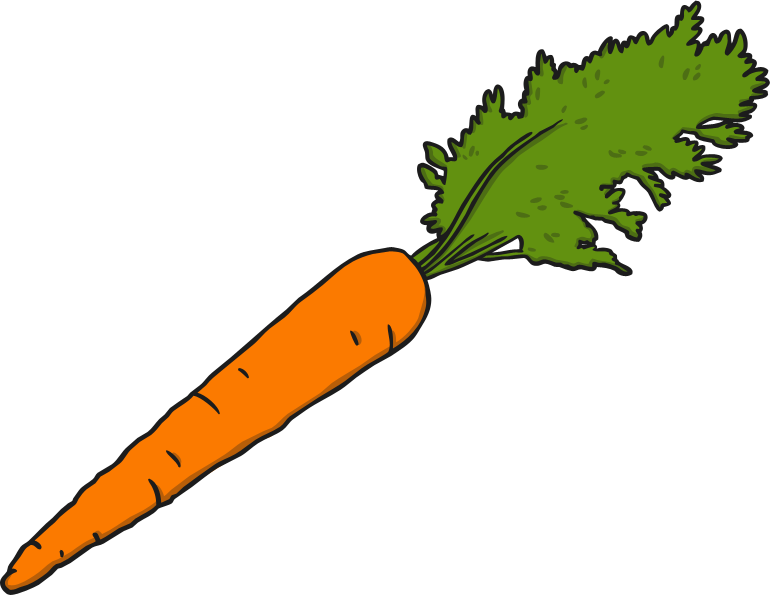 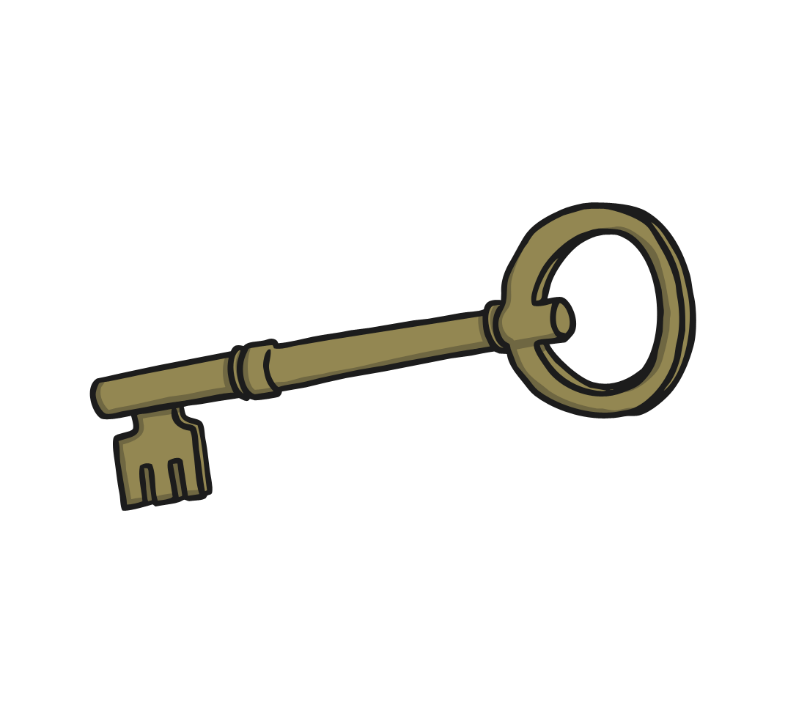 k
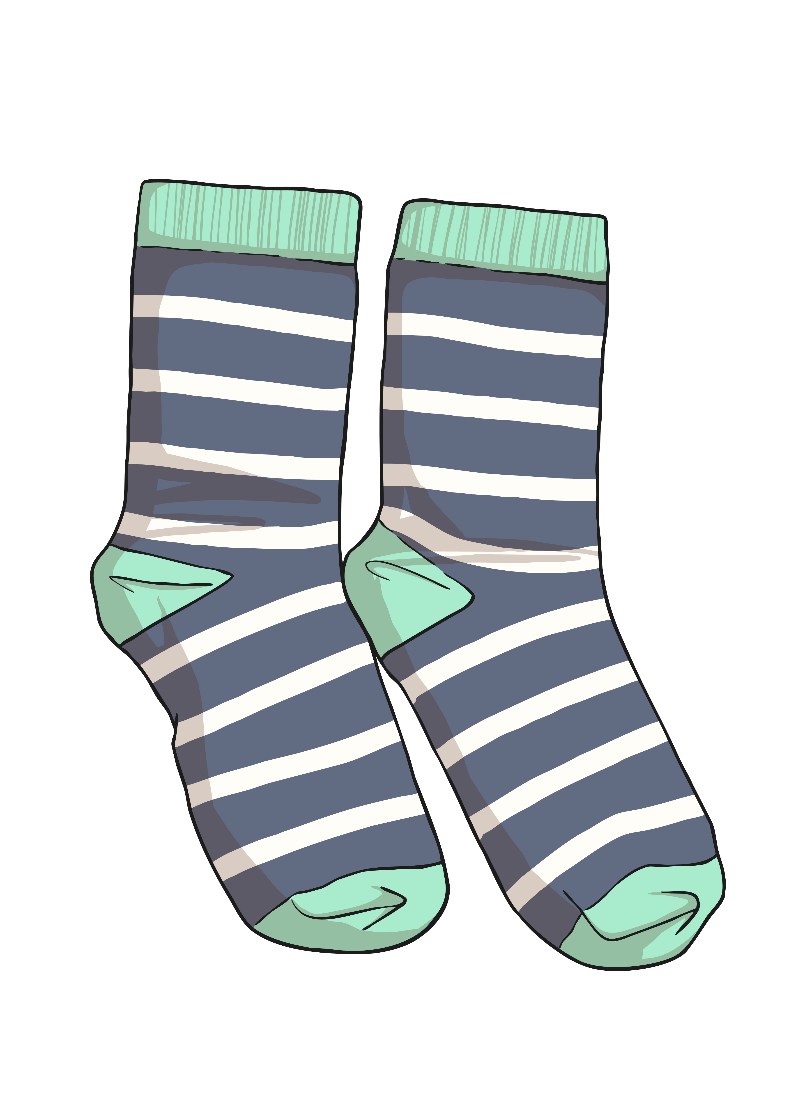 ck
e
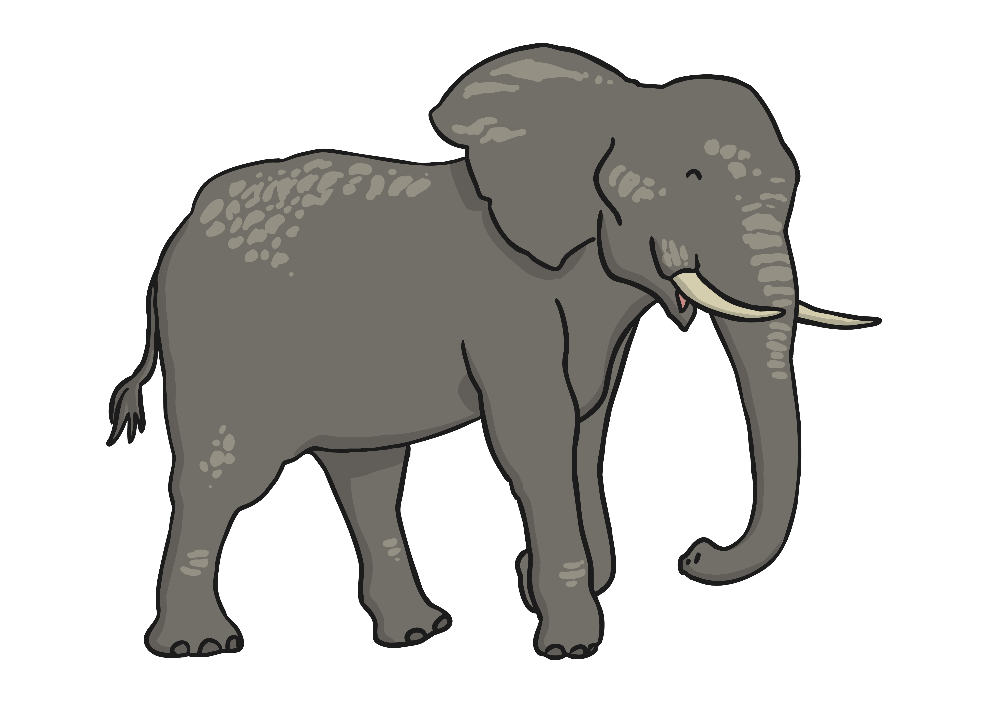 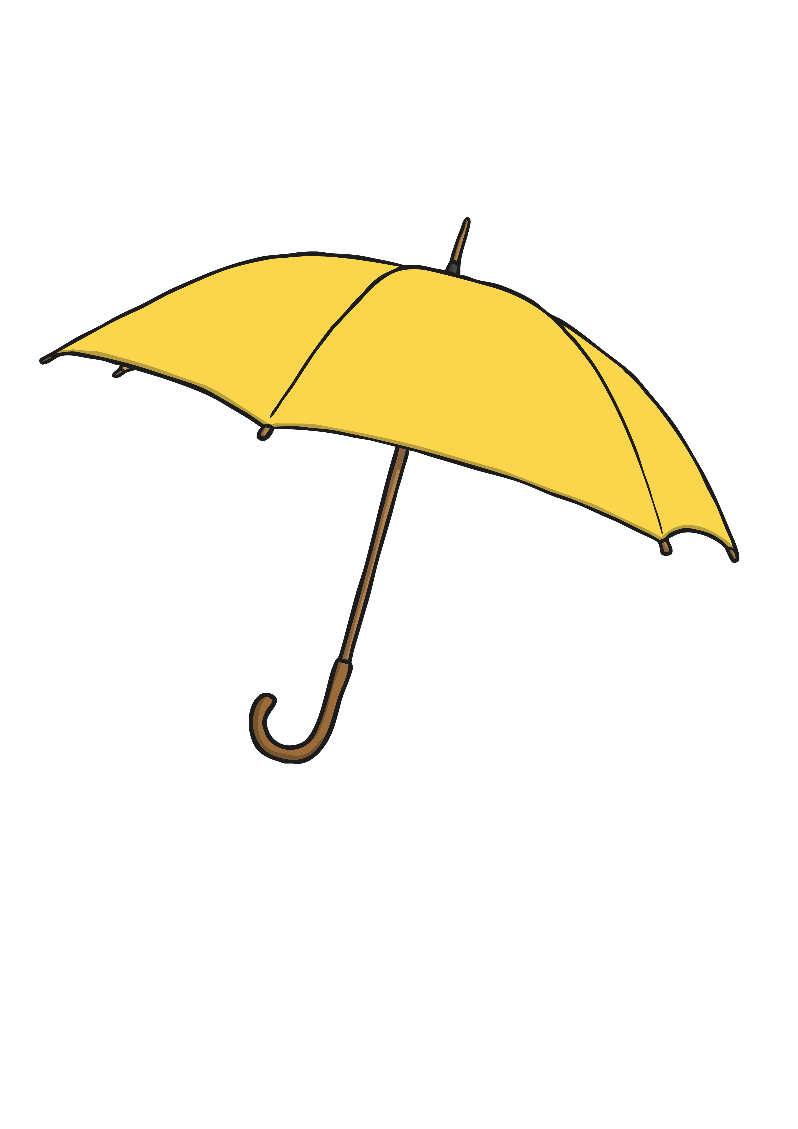 u
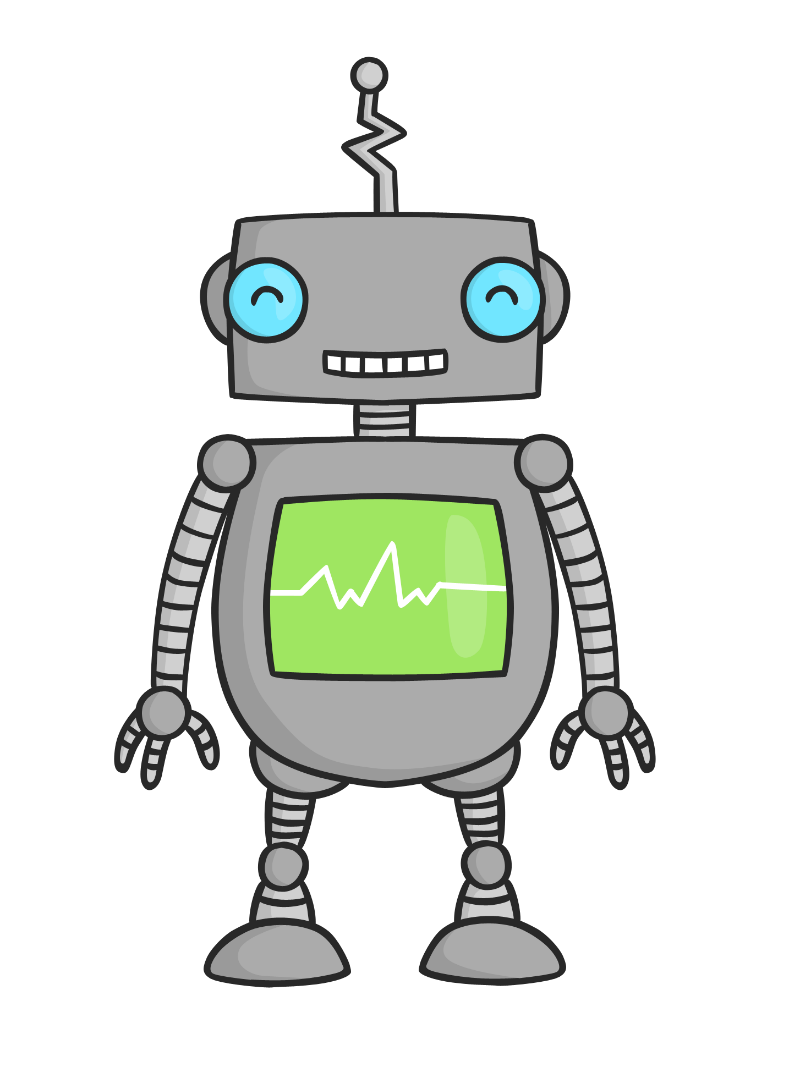 r
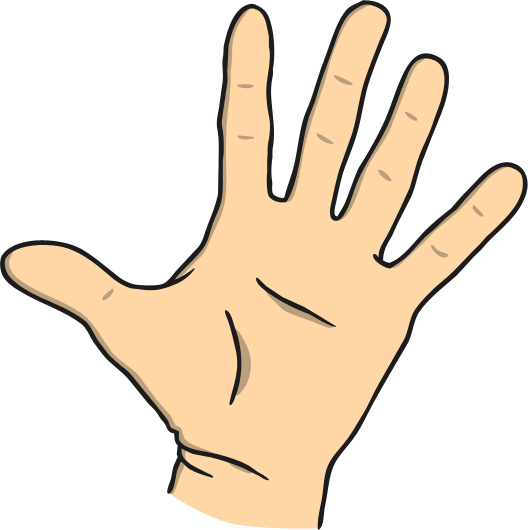 h
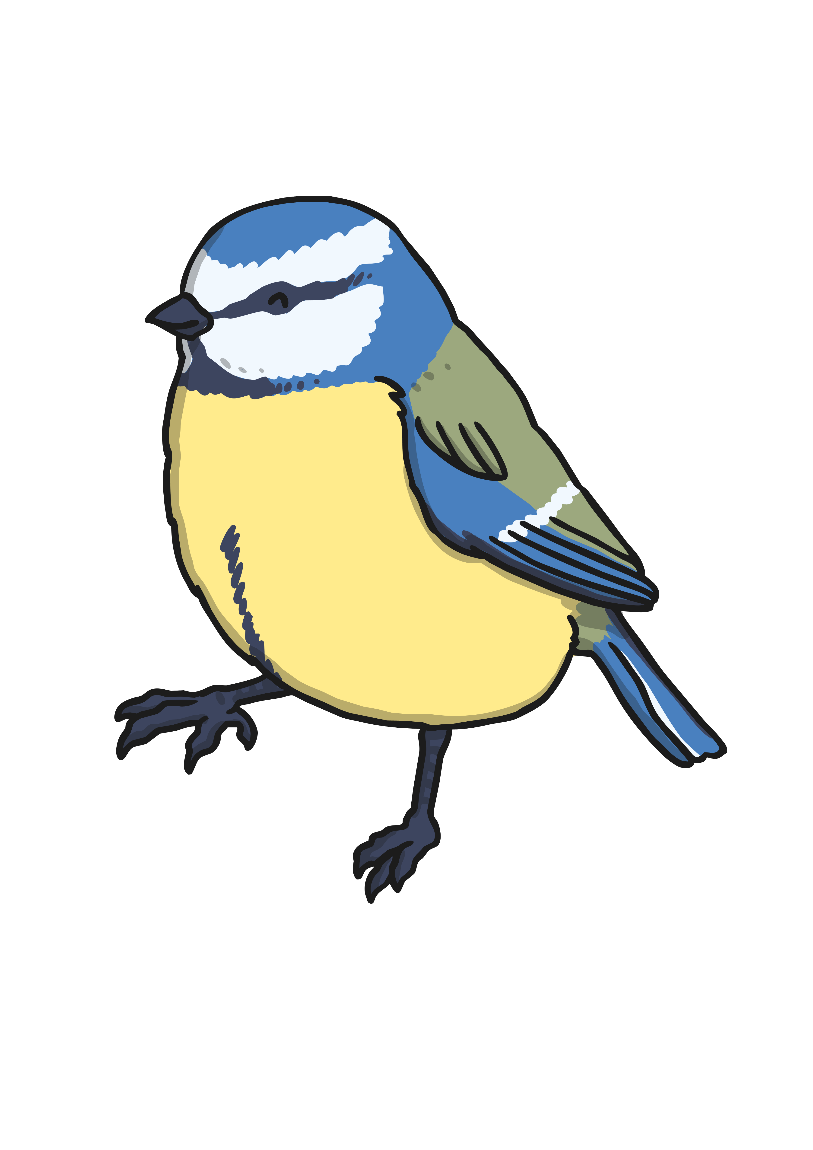 b
f
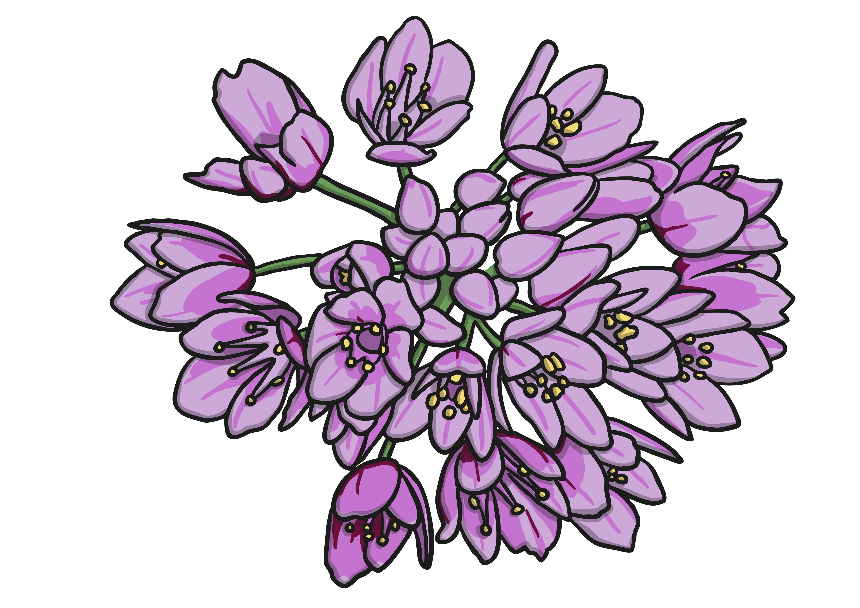 ff
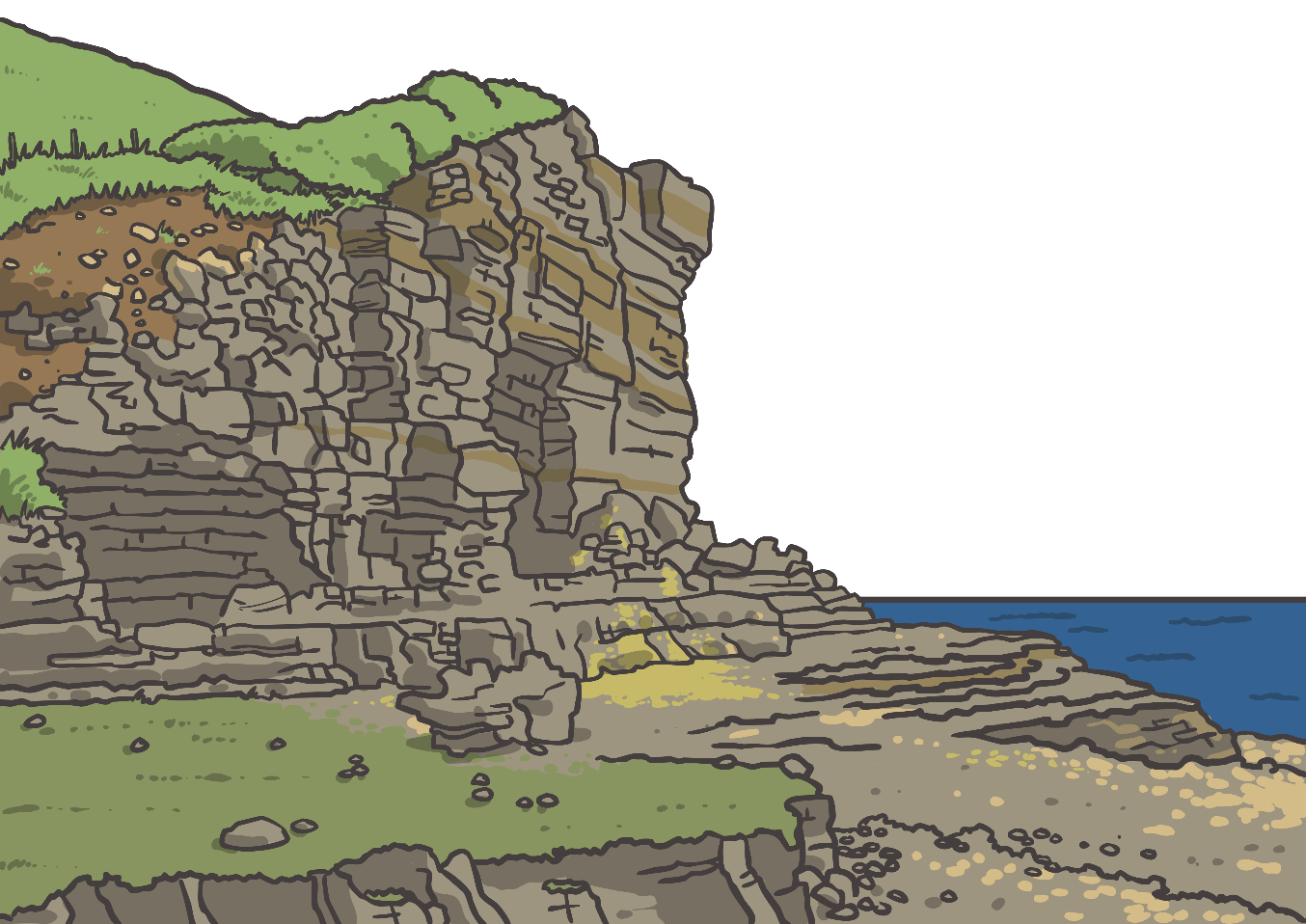 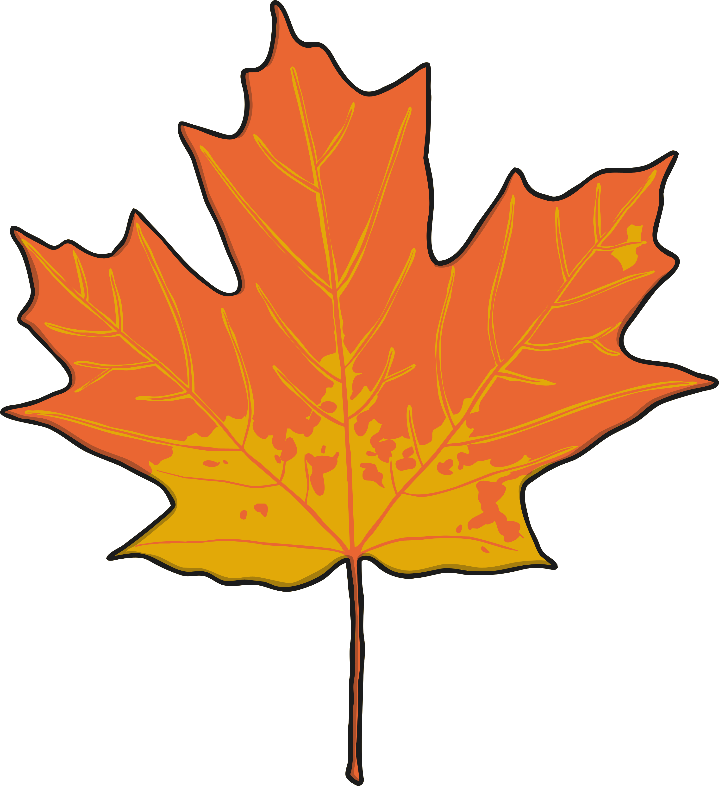 l
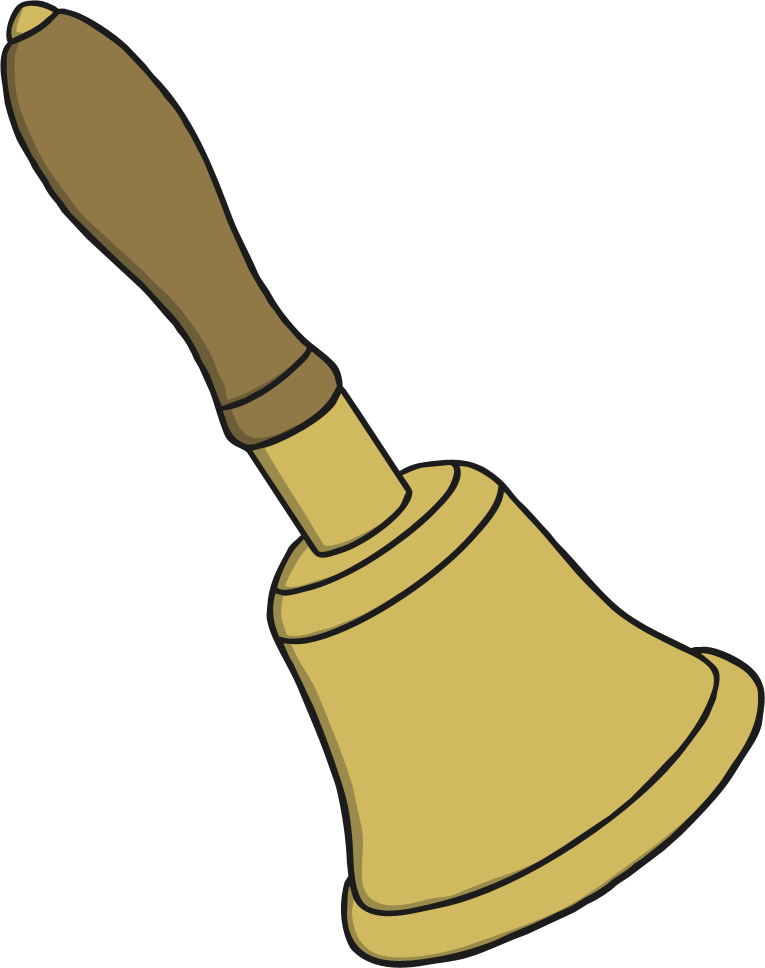 ll
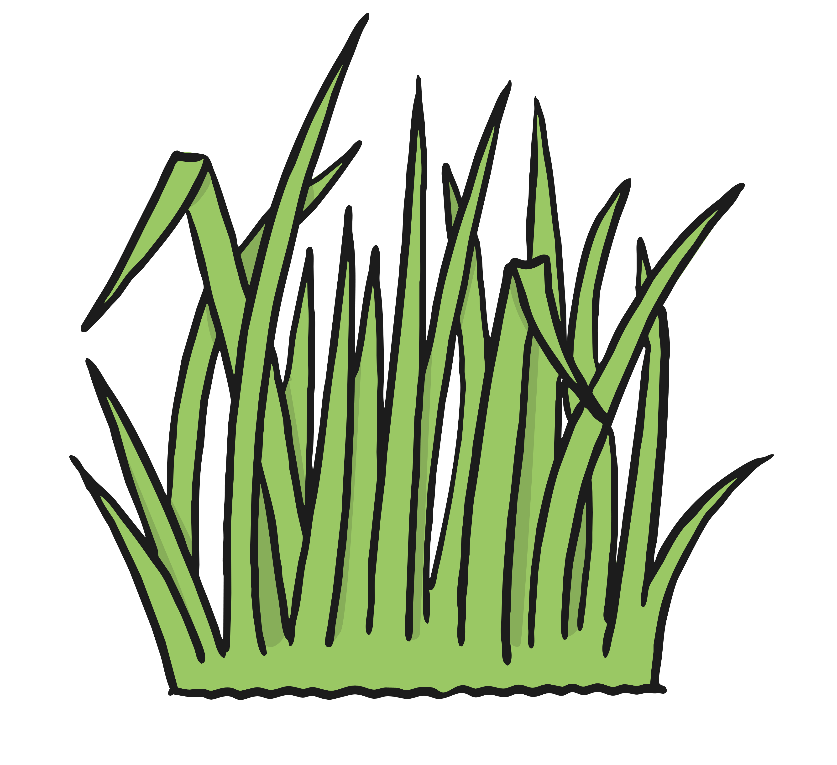 ss
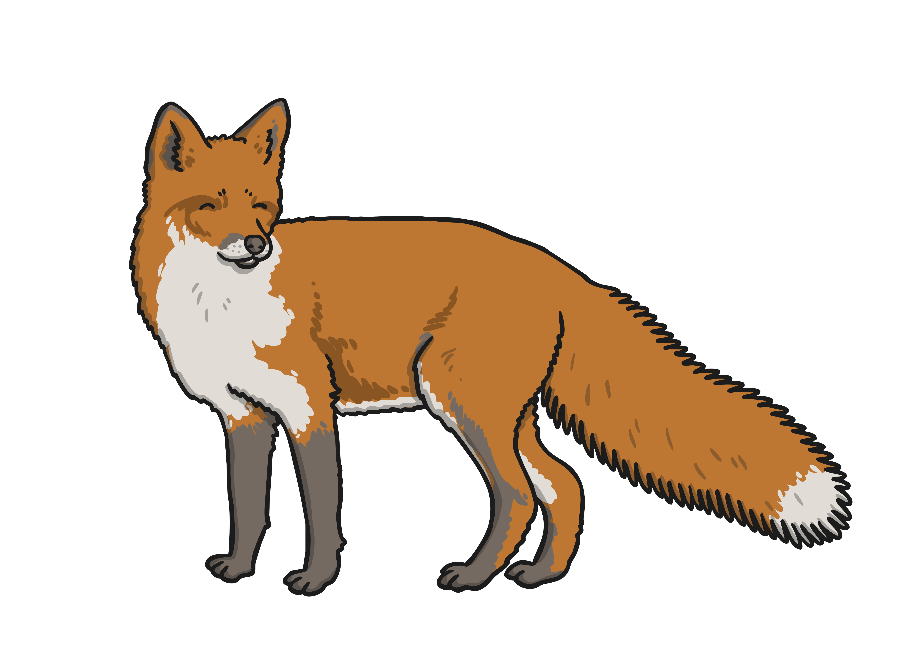 x
j
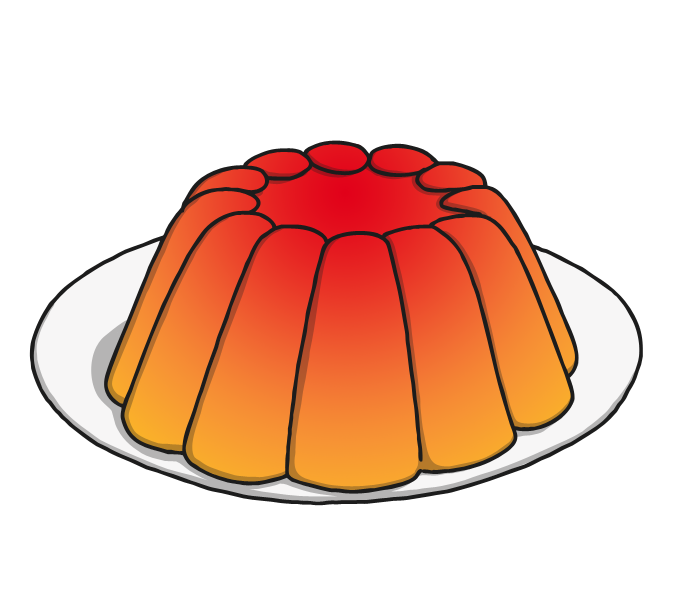 Our phoneme today is…
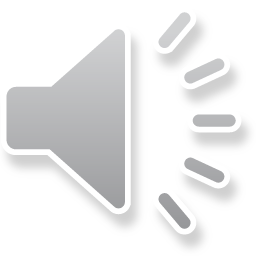 volcano
v
visit
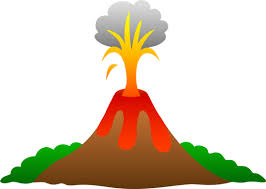 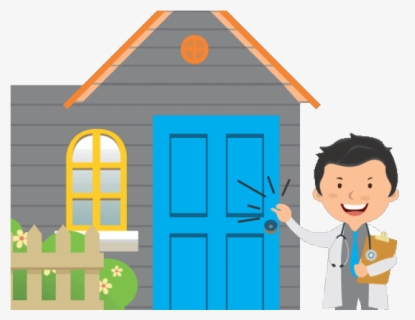 Can you say these words with our phoneme in?
Click the pictures that begin with ‘v’ to move them into the middle.
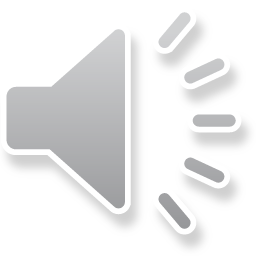 v
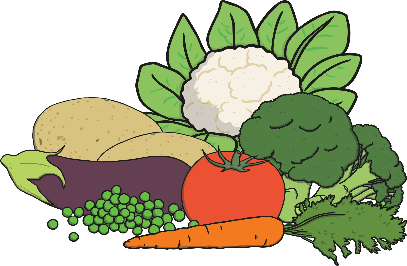 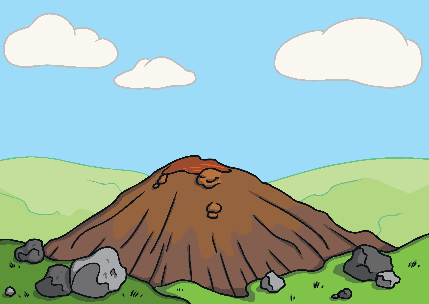 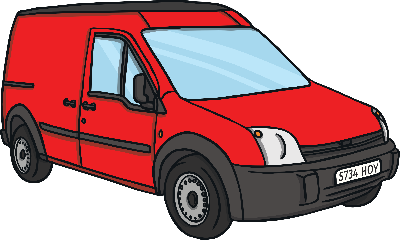 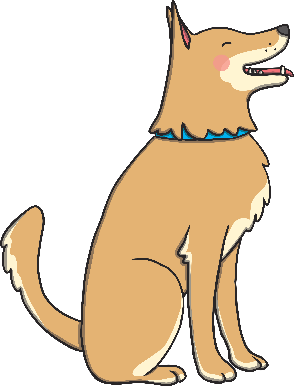 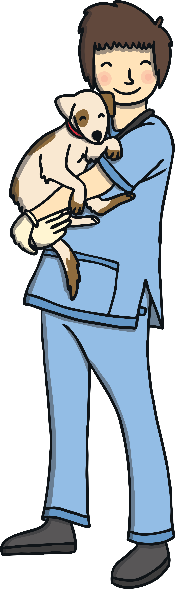 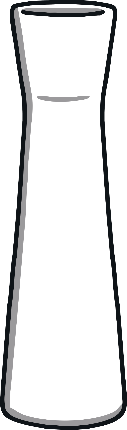 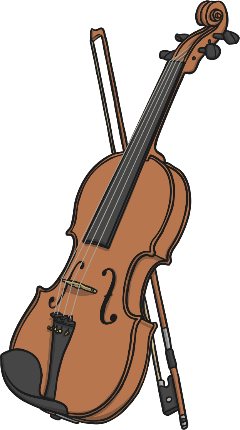 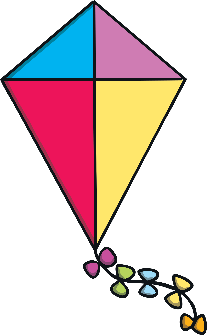 Have a go at writing these words:
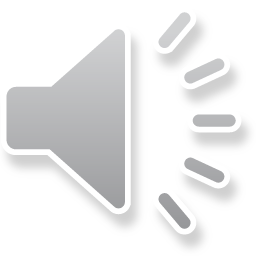 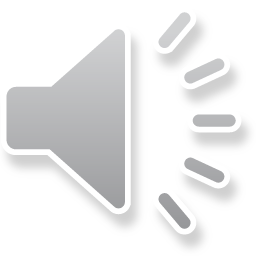 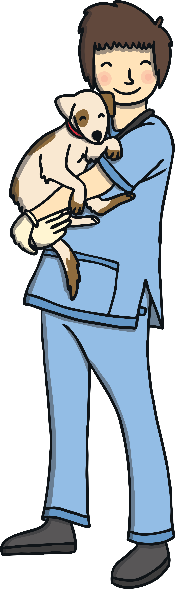 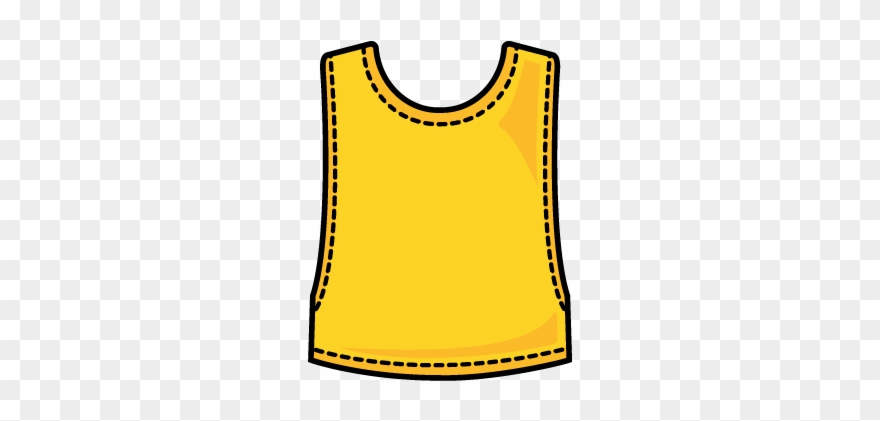 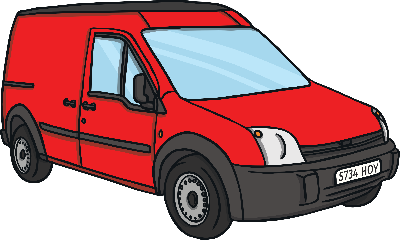 Can you think of any more words with a ‘v’? Remember, it doesn’t have to be at the start of the word.